CS/ENGRD 2110Spring 2019
Lecture 6: Consequence of type, casting; function equals
http://courses.cs.cornell.edu/cs2110
Reminder: A1 due tonight
2
Today’s topics
3
Casting, object-casting rule
Compile-time reference rule
Quick look at arrays
Implementing equals, method getClass


Review on your own if you need to:  while and for loop
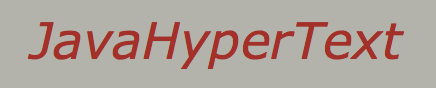 [Speaker Notes: While and for are what you would expect from other languages; we won’t spend time on them in class.]
5
a0
Animal
age
isOlder(Animal)
Cat
toString()purrs()
a1
Animal
age
isOlder(Animal)
6
Dog
toString()
Classes we work with today
4
class Animal
subclasses Cat and Dog
Put components common to animals in Animal
Cat pet1= new Cat(5);
Dog pet2= new Dog(6);
Cat
Dog
pet1
pet2
a0
a1
(Object partition is there but not shown)
DEMO
class hierarchy:
Object
Animal
Dog
Cat
[Speaker Notes: Demo: Animal, Cat, Dog source code]
Casting
5
5
a0
Animal
age
isOlder(Animal)
Cat
toString()purrs()
Casting objects
6
You know about casts like:
   (int) (5.0 / 7.5)
   (double) 6
   double d= 5;     // cast implicit
a0
You can also use casts with class types:
   Animal pet1= new Cat(5); // cast implicit
   Cat pet2= (Cat) pet1;
Object
Animal
null
a0
pet1
pet2
pet1 “blinders”
A class cast doesn’t change the object. It just changes the perspective: how it is viewed!
Animal
Cat
Dog
Cat
Explicit casts: unary prefix operators
7
Object-casting rule: At runtime, an object can be cast to the name of any partition that occurs within it —and to nothing else.
a0 can be cast to Object, Animal, Cat.
An attempt to cast it to anything else causes a ClassCastException.
a0
Object
equals() …
Animal
5
age
isOlder(Animal)
(Cat) c
(Object) c
(Cat) (Animal) (Cat) (Object) c
Cat
toString()purrs()
a0
c
The object does not change. 
The perception of it changes.
Cat
5
a0
Animal
age
isOlder(Animal)
Cat
toString()purrs()
a1
Animal
age
isOlder(Animal)
6
Dog
toString()
Implicit upward cast
8
public class Animal {
    /** = "this Animal is older than h" */
    public boolean isOlder(Animal h) {
       return age > h.age;     }
h “blinders”
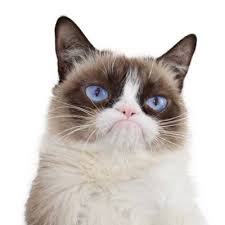 Cat pet1= new Cat(5);
Dog pet2= new Dog(6);
if (pet2.isOlder(pet1)) {…}
// pet1 is cast up to class // Animal and stored in h
a0
a0
a1
h
pet1
pet2
Animal
Cat
Dog
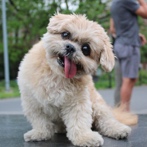 DEMO
[Speaker Notes: Those images are Grumpy Cat and Marnie the Dog.
Demo:  Demo.java, method casting()]
Compile-time reference rule
9
5
a0
Animal
age
isOlder(Animal)
Compile-time reference rule (v1)
see
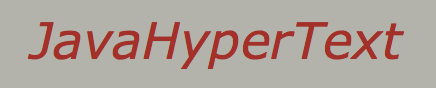 10
From a variable of type C, can reference only methods/fields that are available in class C.
Animal
pet1
a0
Animal pet1= new Animal(5);
int m = pet1.purrs();
illegal
The compiler will give you an error.
Checking the legality of  pet1.purrs(…): 
Since pet1 is an Animal, purrs is legal only if it is declared in Animal or one of its superclasses.
From an Animal variable, can use only methods available in class Animal
[Speaker Notes: The Java compiler wants to keep you *safe*. So this rule requires there to be *some* method with the right name. But it doesn't have to know *which* method will be called!]
5
a0
Animal
age
isOlder(Animal)
Cat
toString()purrs()
Quiz:  Which references are legal?
11
A. h.toString()
	OK —it’s in class Object partition
B. h.isOlder(…) 
	OK —it’s in Animal partition
C. h.purrs() 
	ILLEGAL —not in Animal
                        partition or Object partition
h “blinders”
a0
h
Animal
Arrays
12
null       null      null
a6
Animal[]
Animal[] v= new Animal[3];
13
declaration ofarray  v
Create array of 3 elements
a6
v
null
0           1           2
Assign value of new-exp to v
0
1
2
null
null
null
Assign and refer to elements as usual:
v[0]= new Animal(…);
…
a= v[0].getAge();
Sometimes use horizontal picture of an array:
v
a0     null    a1
Array elements may be subclass objects
14
Animal[] v;  		// declaration of v
v= new Animal[3]; 	// initialization of v
v[0]= new Cat(5);	// initialization of 1st elem
v[2]= new Dog(6);	// initialization of 2nd elem
0       1         2
v
The type of v is Animal[] 
The type of each v[k] is Animal
Animal objects
5
null  null    null
a0
Animal
age
isOlder(Animal)
Cat
toString()purrs()
Compile-time reference rule (CTRR), applied
15
Animal[] v;  		// declaration of v
v= new Animal[3]; 	// initialization of v
Cat pet1= new Cat(5);	// initialization of pet1
v[0]= pet1;		// initialization of 1st elem
int m= v[0].purrs();	// is this allowed?
a0
0       1         2
pet1
v
a0
Not allowed! 
Type of v[0] is Animal.
CTRR: May reference only methods available in Animal.
purrs is not declared in Animal or one of its superclasses.
“v[0] blinders”
DEMO
[Speaker Notes: Demo:  Demo.java, method types()]
a0
a0       null      a1
5
age
isOlder(Animal)
Animal
a1
Cat
toString() purrs()
Animal
age
isOlder(Animal)
6
Dog
toString()
Contrast:  Bottom-up rule, applied
16
Animal[] v= new Animal[3];
v[0]= new Cat(5); 
v[2]= new Dog(6);
v[0].toString(); 

Which toString() 
     gets called?
0         1           2
v
Object
Object
toString()
toString()
Bottom-up / Overriding rule says function toString in Cat partition
Equals
17
5
5
a0
a1
4
4
Point
Point
x
x
y
y
How Object defines equals(o)
18
public boolean equals(Object o) {
	return this == o;
}
Point
Point
Point
p1
p2
p3
a0
a0
a1
Point p1= new Point(5,4);
Point p2= p1;

if (p1 == p2) {...}       // true?
if (p1.equals(p2)) {...}  // true?

Point p3= new Point(5,4);

if (p1 == p3) {...}       // true?
if (p1.equals(p3)) {...}  // true?
Defining equality for your own class
19
Specification:  Object.equals has a specification you must obey:  reflexive, symmetric, transistive
https://docs.oracle.com/javase/8/docs/api/java/lang/Object.html#equals-java.lang.Object-
Reflexive          x.equals(x)
Symmetric        x.equals(y)   iff   y.equals(x)
Transitive          if x.equals(y)  and  y.equals(z)                          then x.equals(z)
(Provided x and y are not null)
equals should say that x and y are equal iff they are indistinguishable
Are any of these equal?
20
Assume that Cat and Dog have no fields.
Can objects a1 and a2 be considered equal?
a2
a1
a0
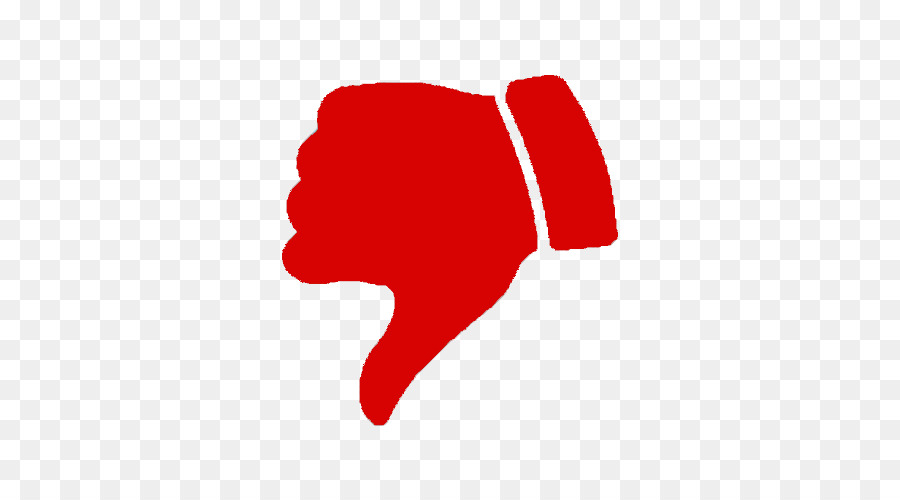 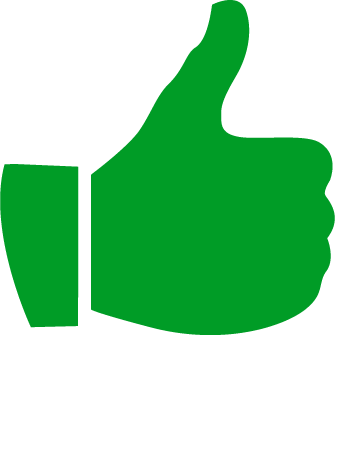 Animal
Animal
Animal
6
6
age
equals(…)
age
equals(…)
age
equals(…)
6
Can objects a0 and a1 be considered equal?
If the two objects are not of the same class (e.g. Cat, or Animal) they shouldn’t be considered equal
Dog
Cat
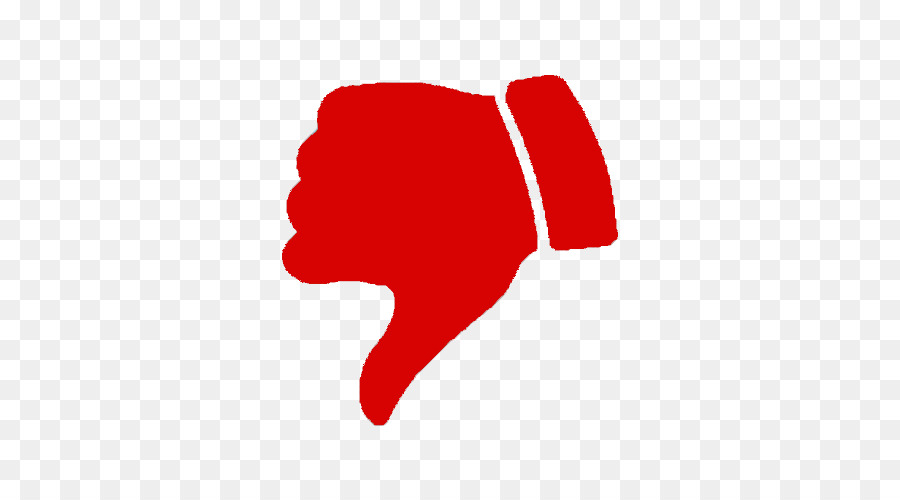 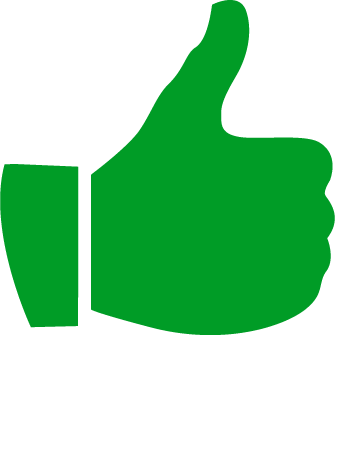 equals()
equals()
a0
5
Animal
age
isOlder(Animal)
Cat
toString()purrs()
Function getClass and static field class
21
Instance method getClass() returns the class of the lowest partition in the object
Object
getClass()
equals(Object)
h.getClass()  ==  Cat.class

h.getClass() != Animal.class

h.getClass() != Object.class
a0
h
Animal
5
a0
Animal
age
equals(Object)
Equals in Animal
22
public class Animal {   private int age;
   /** return true iff this and obj are of the same class
      * and their age fields have same values */
   public boolean equals(Object obj) {




}
if (obj == null || getClass() != obj.getClass())  return false;
Animal an= (Animal) obj;
return age == an.age;
Almost every method equals that you write will have these three pieces
DEMO
[Speaker Notes: Orwell: all animals are equal, but some are more equal than others
Demo: Cat.equals()]
a0
Animal
Equals in Animal
age
equals(Object)
purr
equals(Object)
5
23
public class Animal {
   /** return true iff this and obj are of the 
      * same class, age fields have same values */
   public boolean equals(Object obj) { … }
Cat
equals(Object)
public class Cat extends Animal {     /** return true iff this and obj are of the 
        * same class and  age and purr fields have same values */
    public boolean equals(Object obj) {




}
if (!super.equals(obj)) return false;
Cat cob= (Cat) obj;
return purr.equals(cob.purr);
DEMO
Point@01fb
Object
toString()
equals(Object o)
Point
x
y
Object.equals
24
public class Point {
  public int x;
  public int y;
  
  public Point(int x, int y) {
    this.x= x;
    this.y= y;
  }
}
Equality for Points
25
public class Point {
    /** return “this and obj are of the same 
        class, and this and obj have the same 
        x and y fields”  */ 
    @Override
    public boolean equals(Object obj) { 
 
         How can we tell whether this and obj are of the same class?
    }
}
Equality for Points
26
/** return “this and obj are of the same class and
          this and obj have the same x and y fields” */ 
 @Override
  public boolean equals(Object obj) {
     if (obj == null || getClass() != obj.getClass())
          return false;




}
Point p= (Point)obj;  // downcast to reference Point fields
return  x == p.x && y == p.y;
Casting advice
27
function equals() requires casting 
But, use of explicit down-casts can indicate bad design
DON’T:

if ( … )
    do something with (C1) x
else if ( … )
    do something with (C2) x
else if (…)
    do something with (C3) x
DO:

x.do()

… where do() is overridden in classes C1, C2, C3
Operator instanceof
28
obj  instanceof  C  Is true if object obj has a partition named C.
if (s[k]  instanceof  Circle) {
    Circle cir=  Circle(s[k];

}